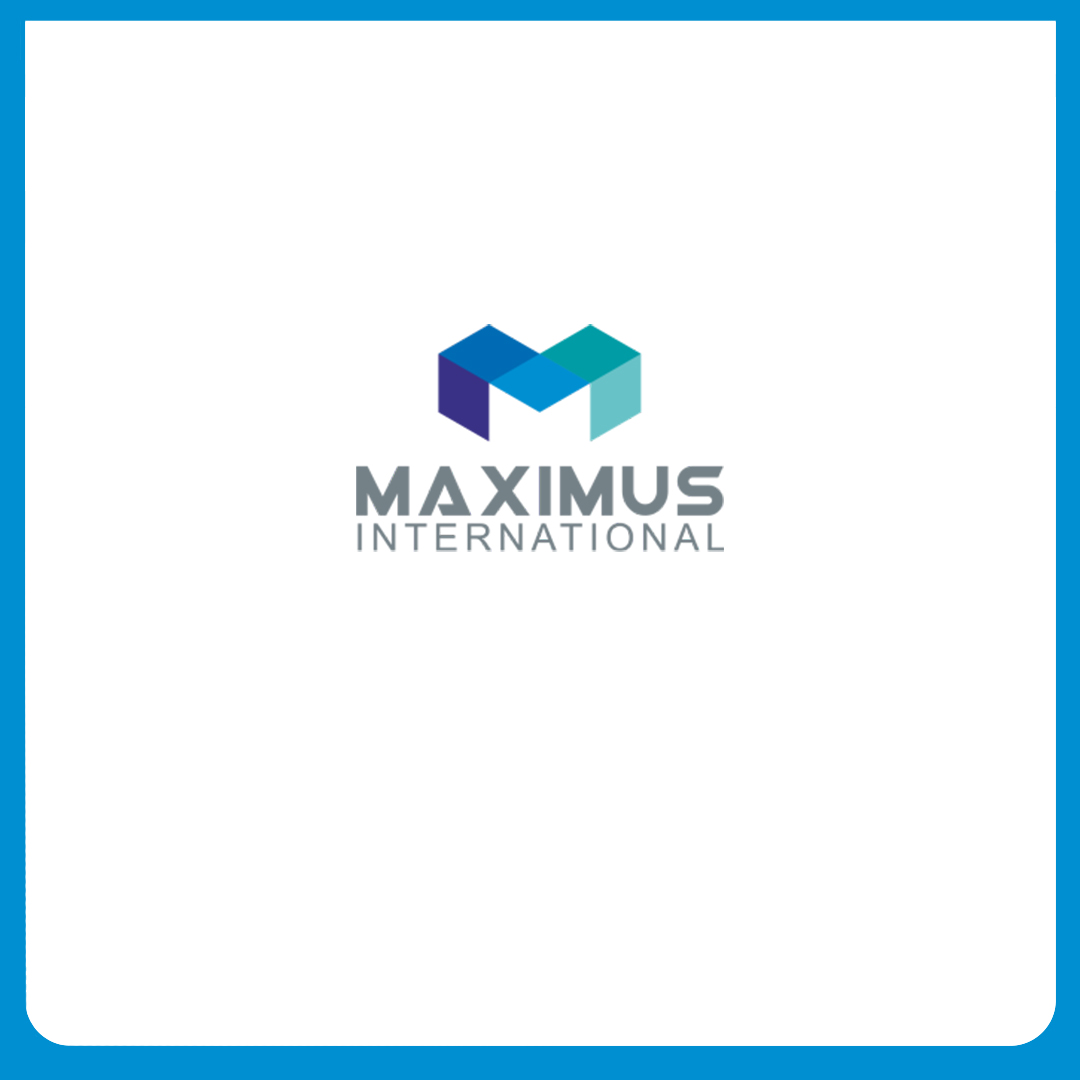 Maximus Press Release
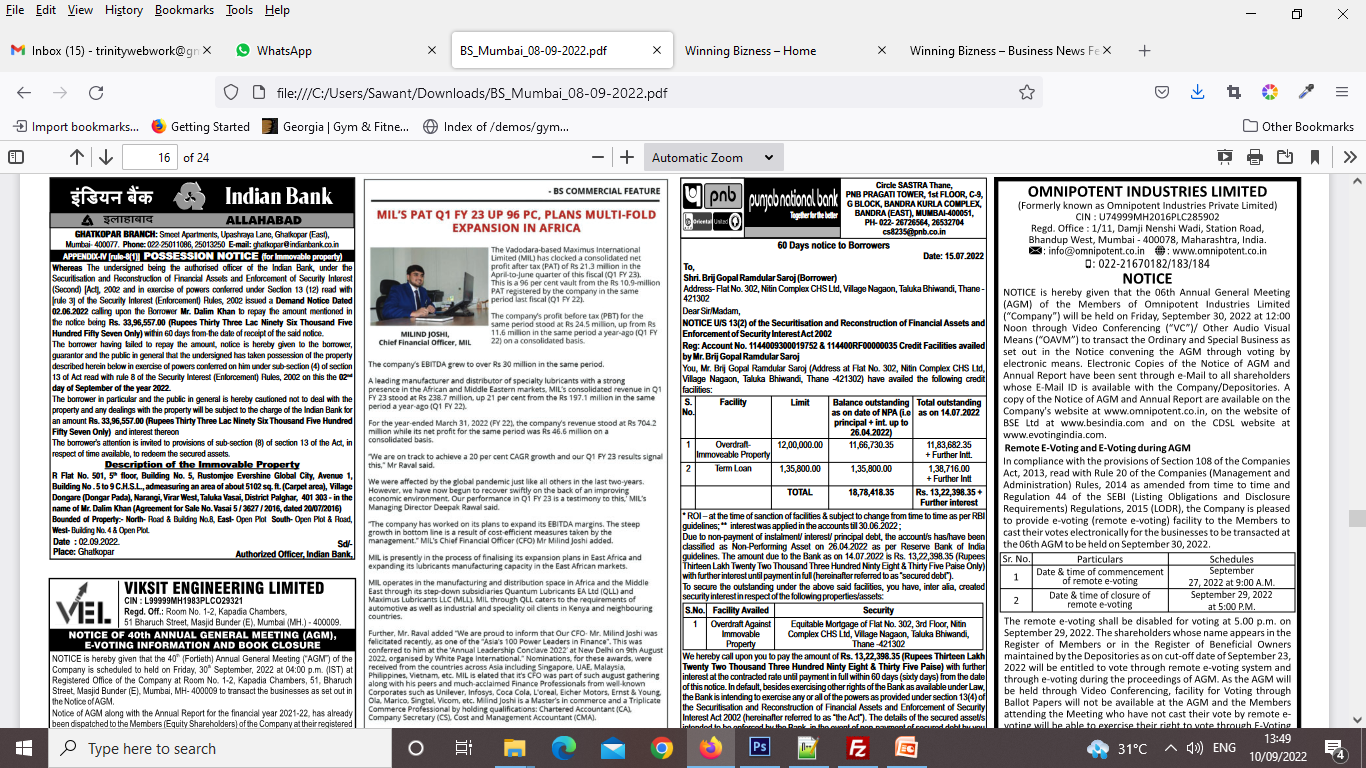 Business Standard Mumbai and Ahmedabad editions.  Date :-08-09-22, page no.16
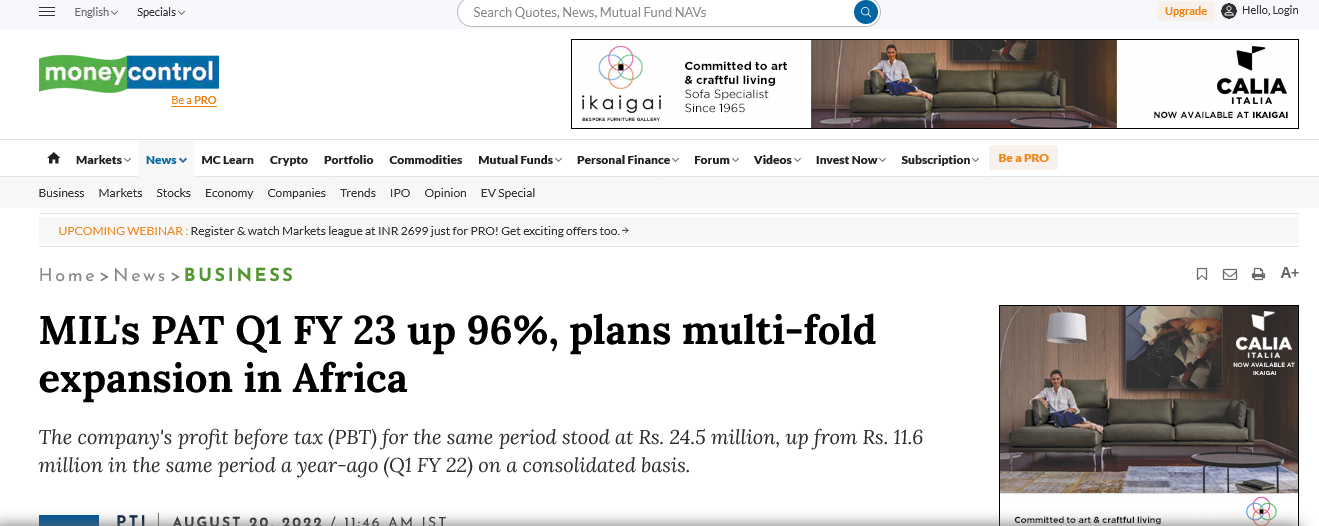 Earned Media - Money Control -	https://www.moneycontrol.com/news/business/mils-pat-q1-fy-23-up-96-plans-multi-fold-expansion-in-africa-9060531.html
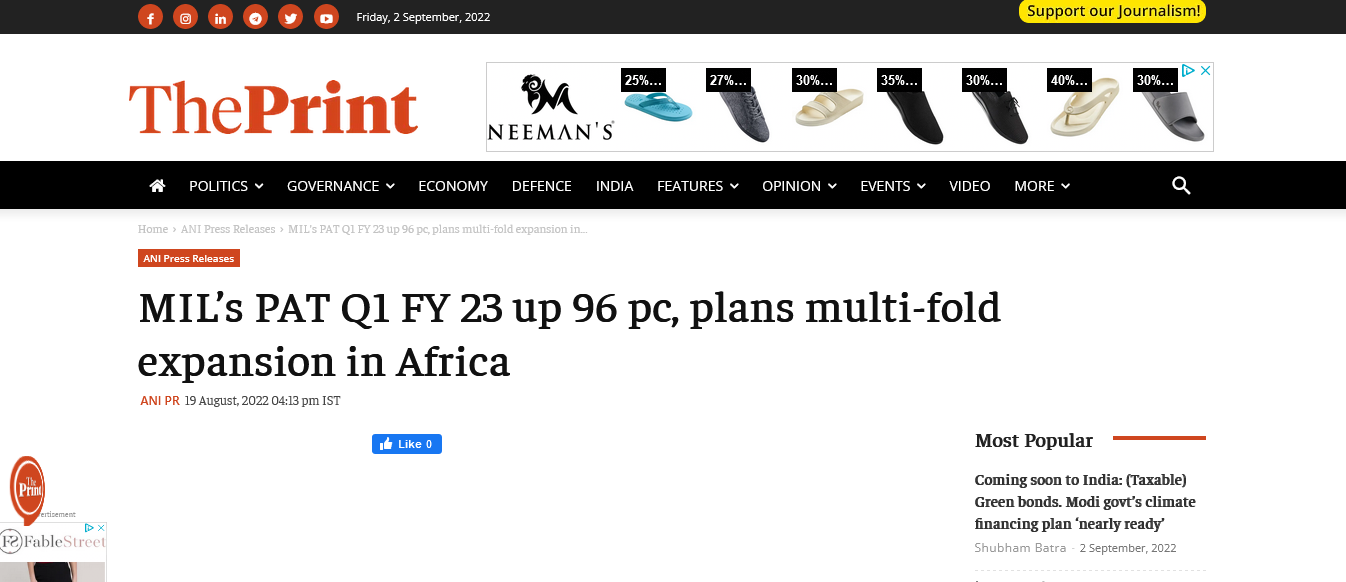 Print - https://theprint.in/ani-press-releases/mils-pat-q1-fy-23-up-96-pc-plans-multi-fold-expansion-in-africa/1089956/
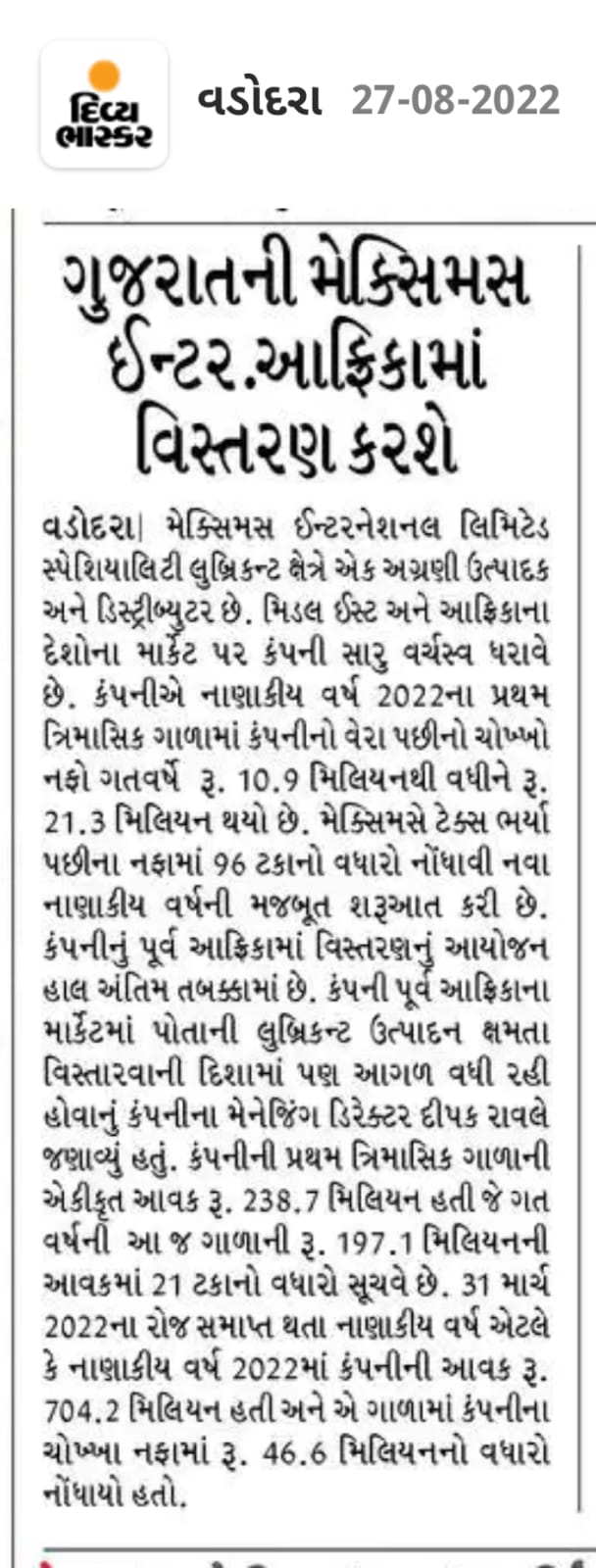 Divya Bhaskar. All major editions of Gujarat and Mumbai.  Date :-27-8-22, page no.8
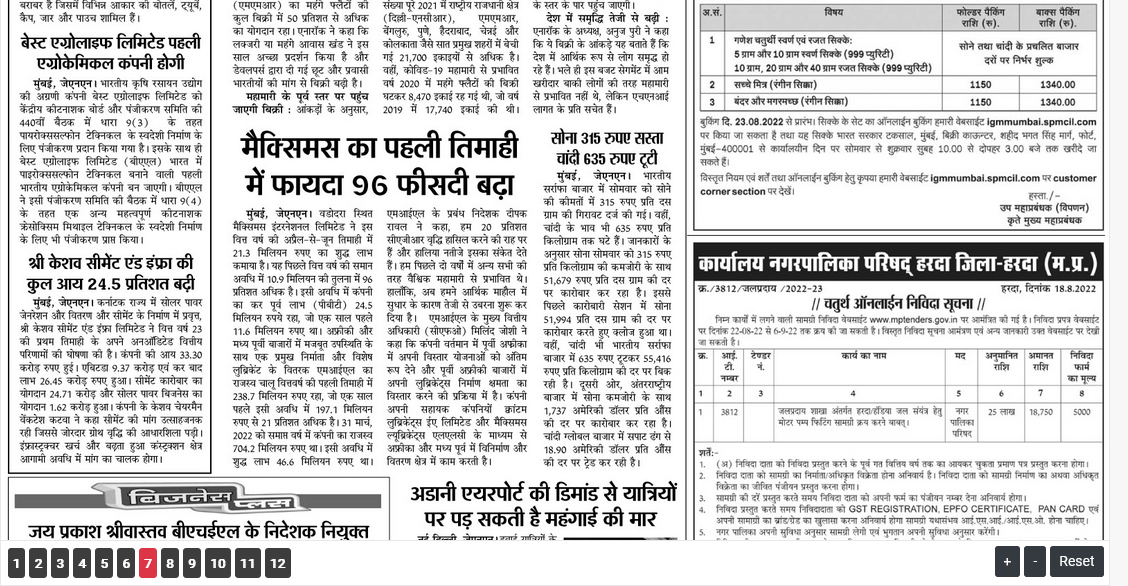 Jagran, Date :-23-8-22, page no.7 https://www.djmp.in/epaper/bhopal/2022-08-23/7
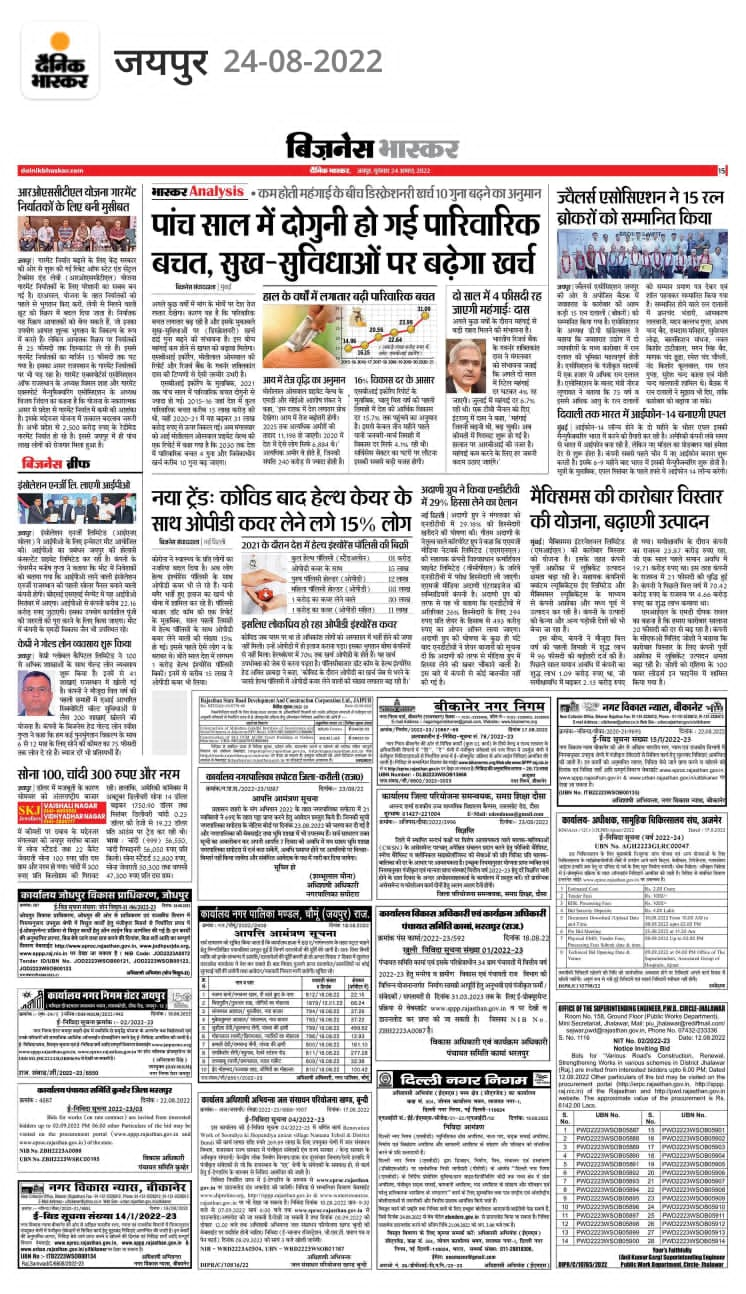 Bhaskar, Date :-24-8-22
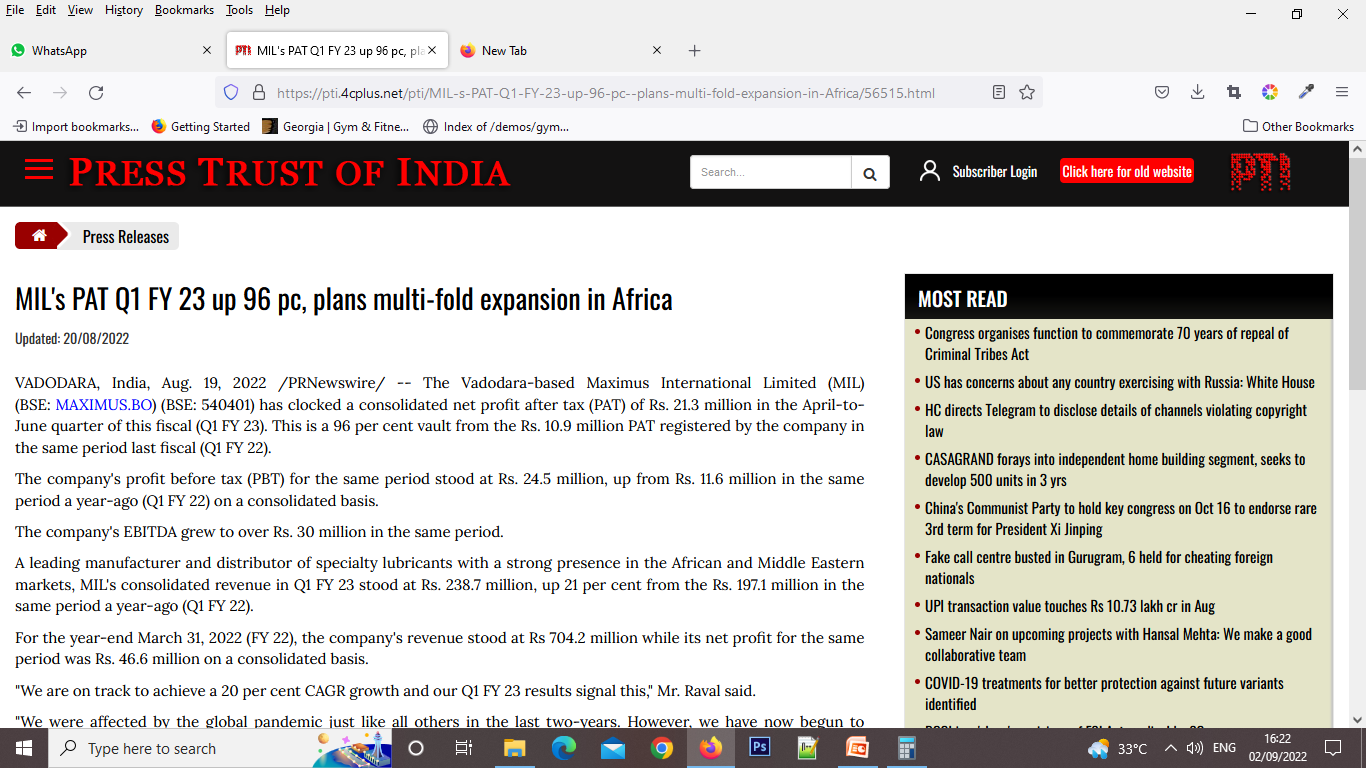 PTI - https://pti.4cplus.net/pti/MIL-s-PAT-Q1-FY-23-up-96-pc--plans-multi-fold-expansion-in-Africa/56515.html
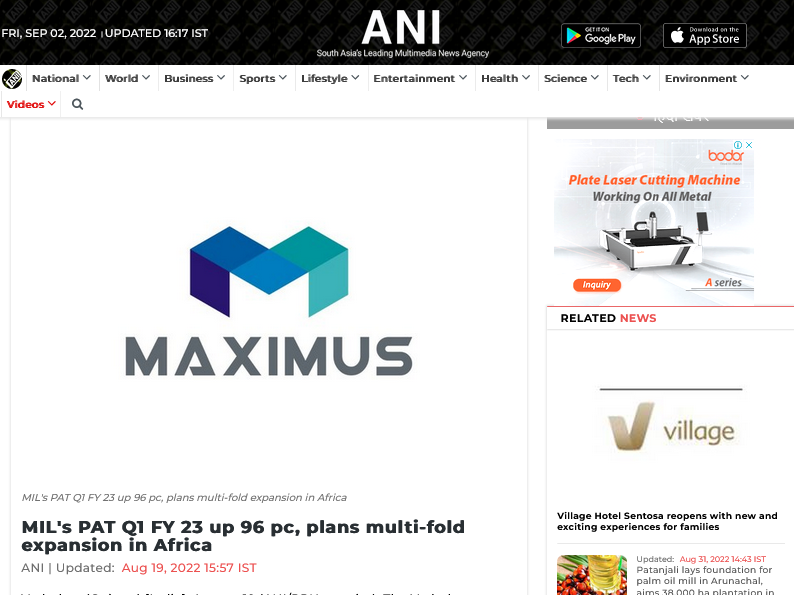 ANI - https://www.aninews.in/news/business/business/mils-pat-q1-fy-23-up-96-pc-plans-multi-fold-expansion-in-africa20220819155739/
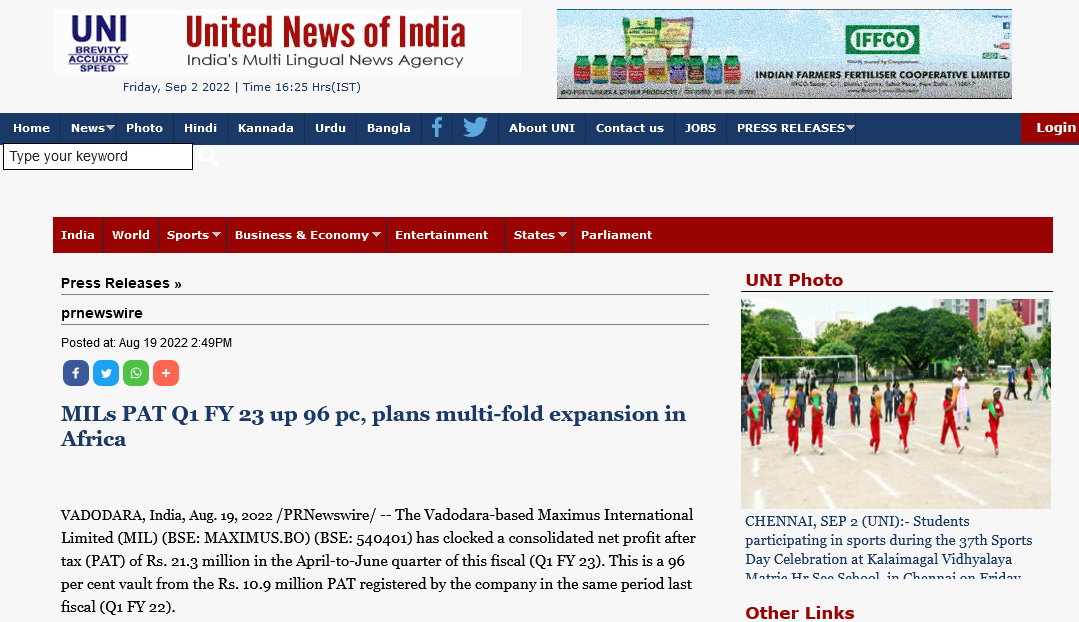 UNI - http://www.uniindia.com/mils-pat-q1-fy-23-up-96-pc-plans-multi-fold-expansion-in-africa/prnewswire/news/2804786.html
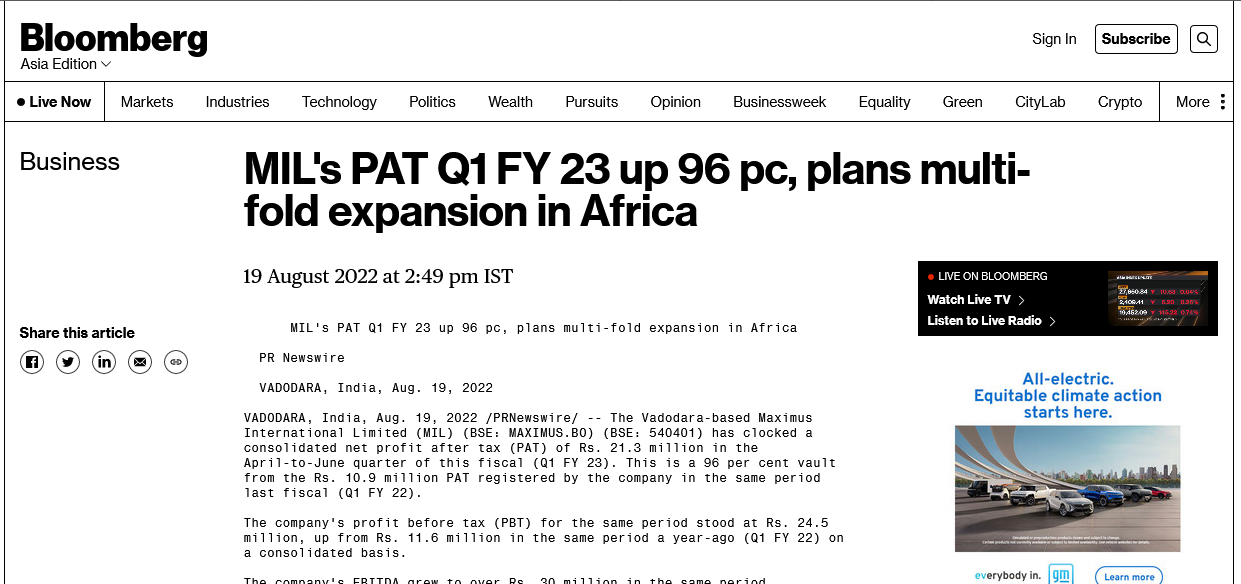 Bloomberg - https://www.bloomberg.com/press-releases/2022-08-19/mil-s-pat-q1-fy-23-up-96-pc-plans-multi-fold-expansion-in-africa
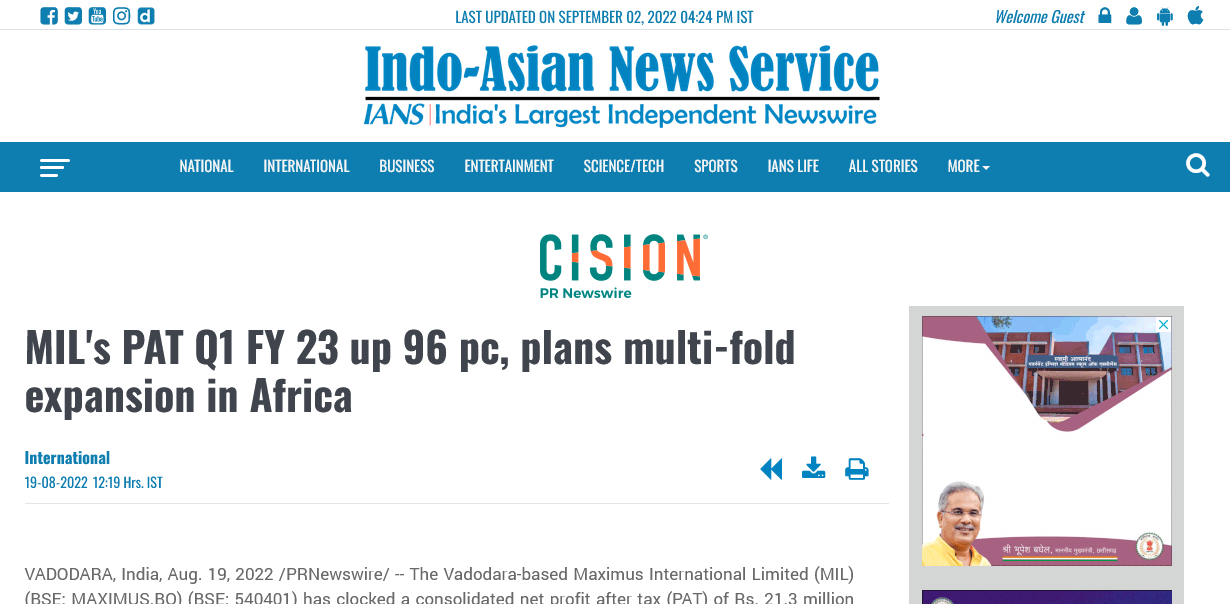 IANS - https://ians.in/prnewswiredetail/mil-s-pat-q1-fy-23-up-96-pc-plans-multi-fold-expansion-in-africa/PRN-1174187.html
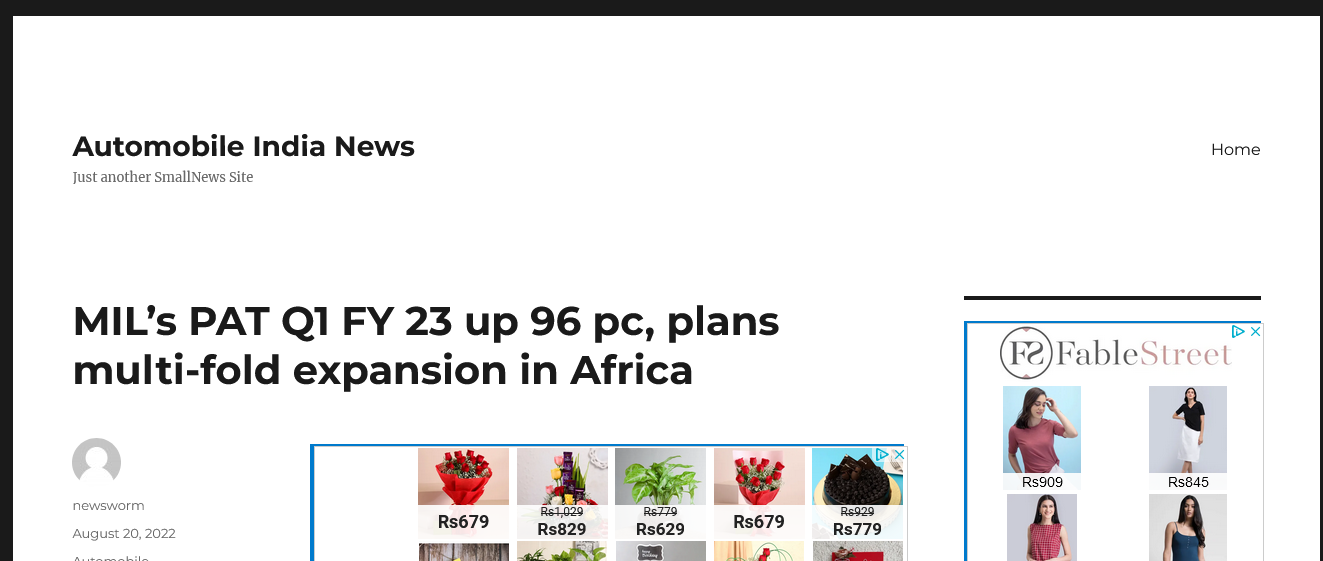 Smallnews - https://smallnews.in/automobile/2022/08/20/mils-pat-q1-fy-23-up-96-pc-plans-multi-fold-expansion-in-africa/
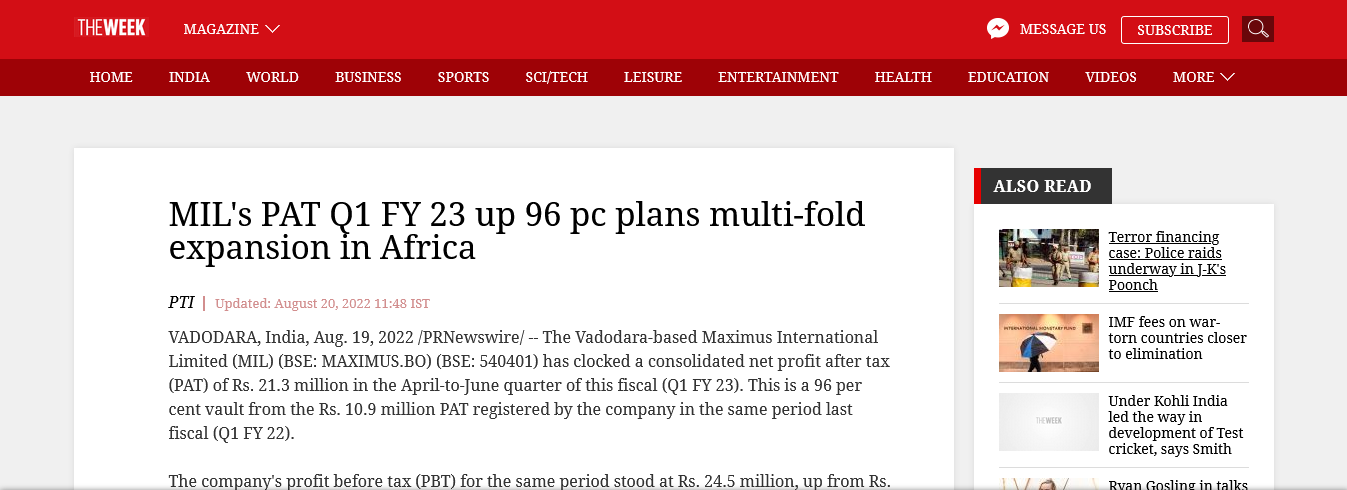 The Week - https://www.theweek.in/wire-updates/business/2022/08/20/pwr8-maximus-international-limited.html
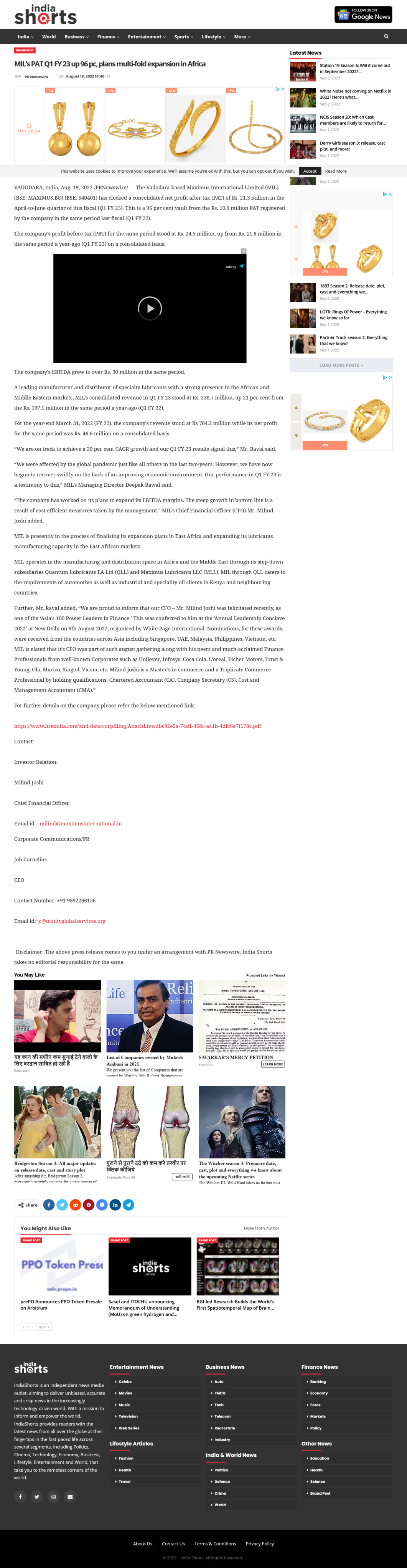 IndiaShorts - https://indiashorts.com/mils-pat-q1-fy-23-up-96-pc-plans-multi-fold-expansion-in-africa/85242/
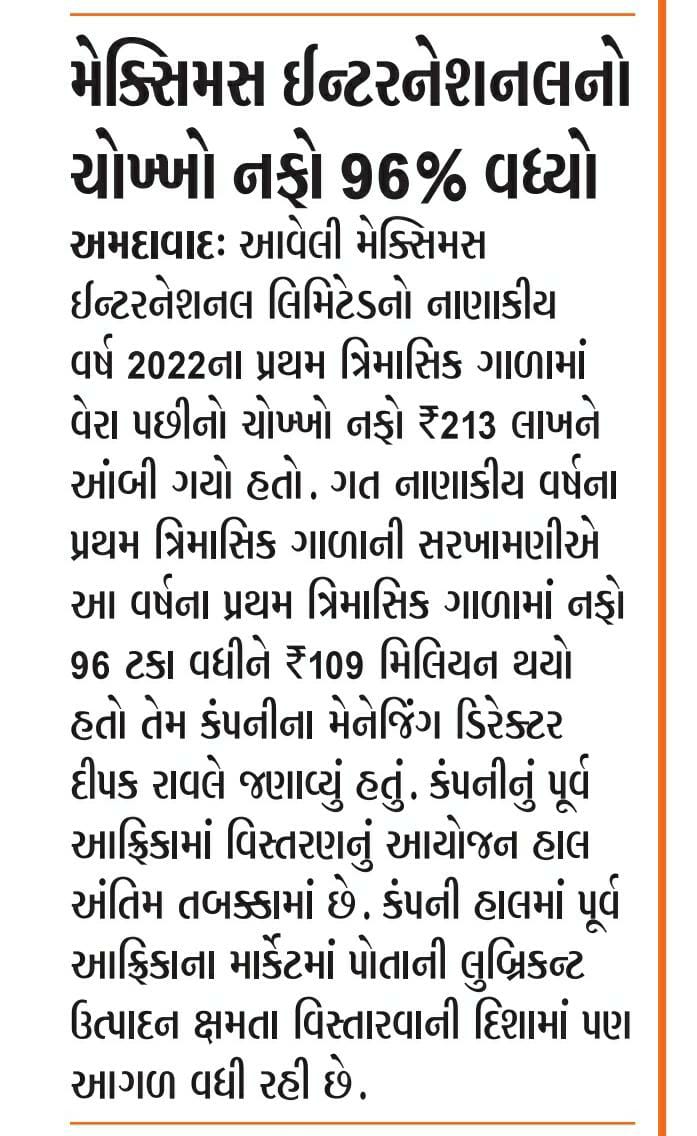 Nav gujarat
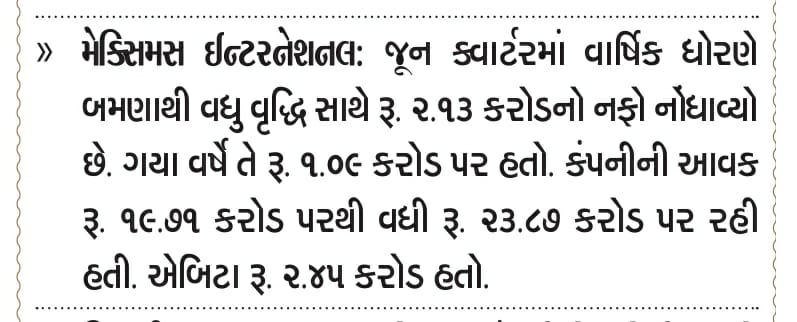 Sandesh
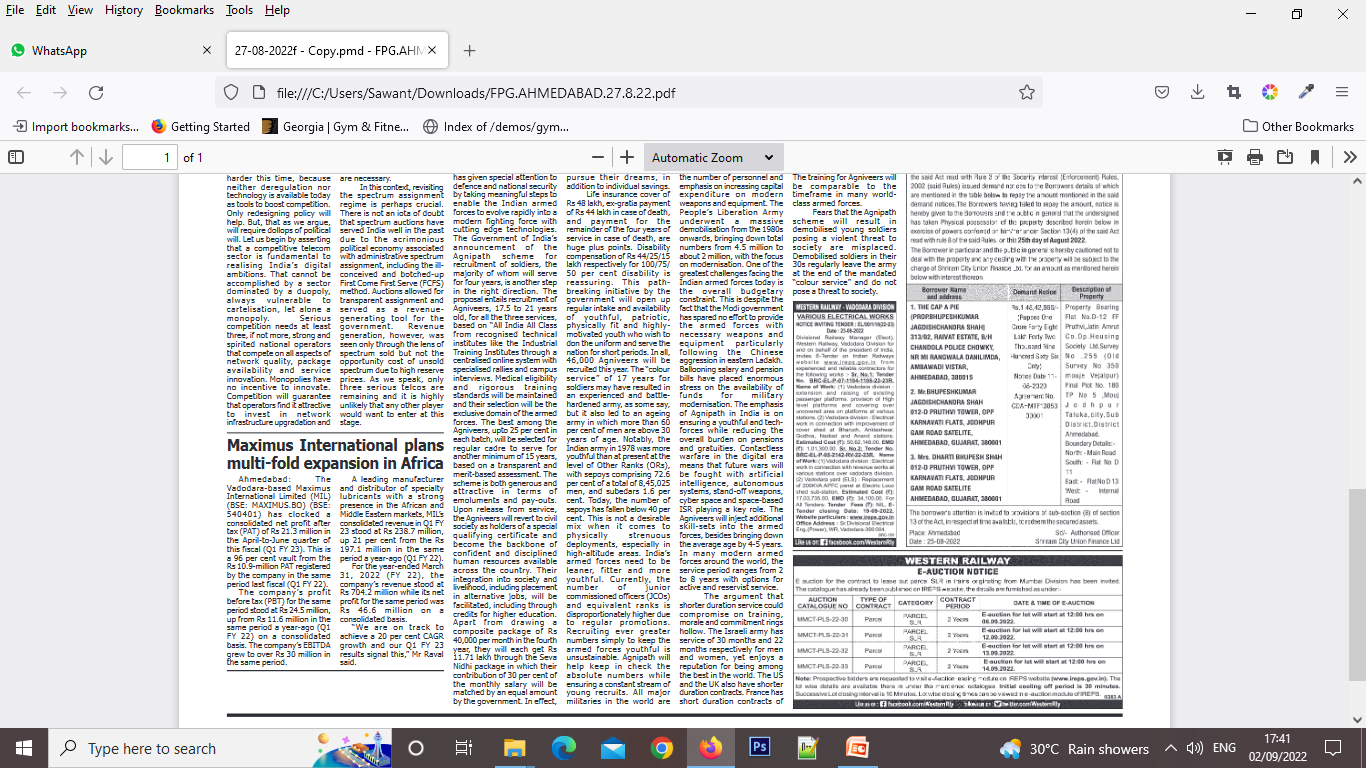 Free press (Eng) Ahmedabad Date:- 27-8-22 page no 02,
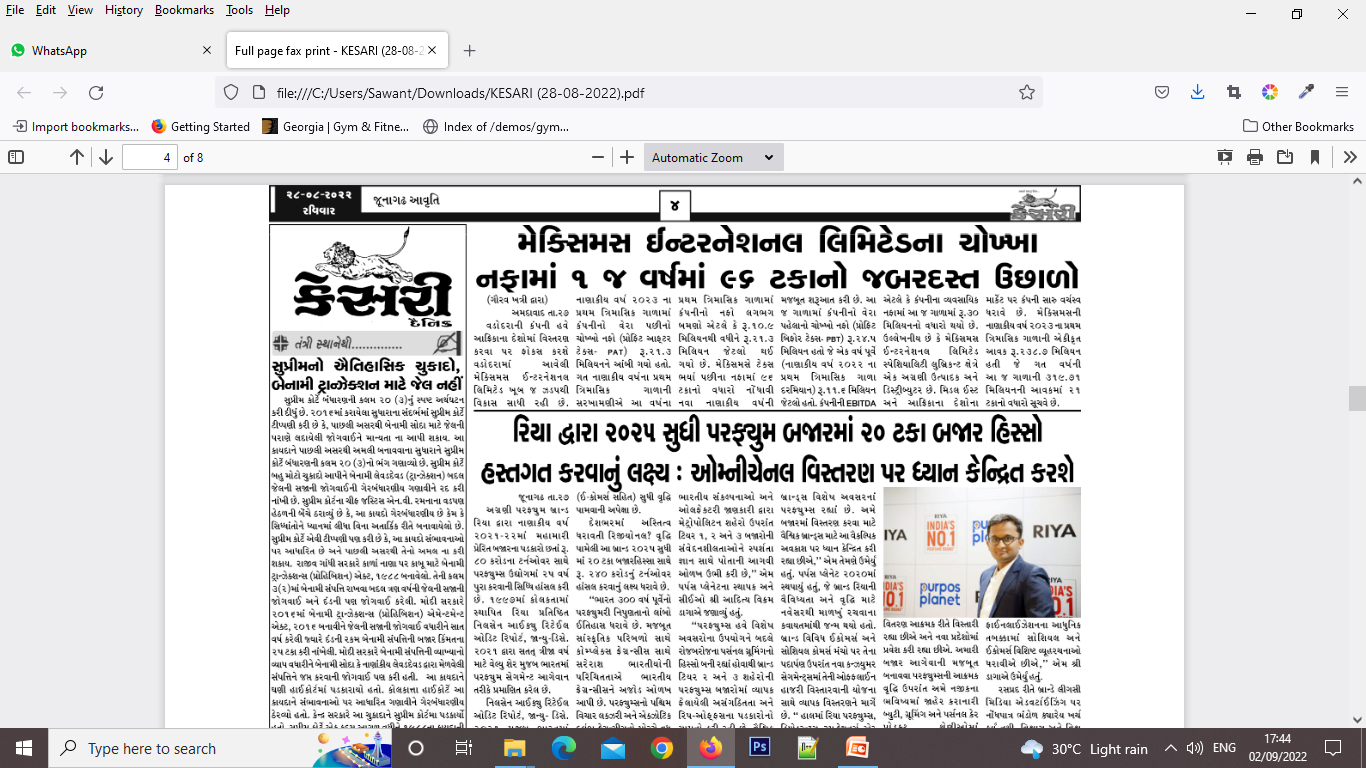 Kesari :- junagad , Date:- 28-8-22, page no. 04
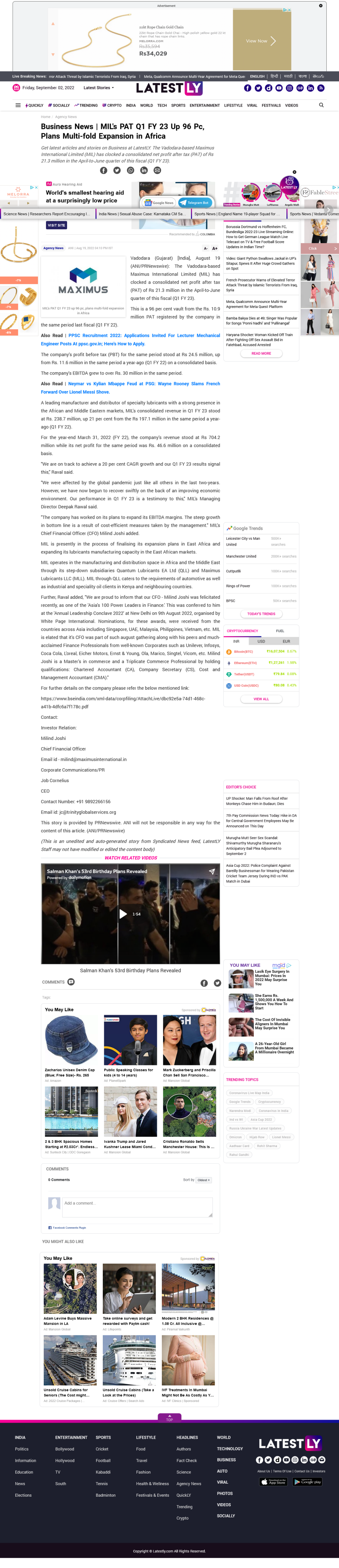 Latestly - https://www.latestly.com/agency-news/business-news-mils-pat-q1-fy-23-up-96-pc-plans-multi-fold-expansion-in-africa-4100992.html
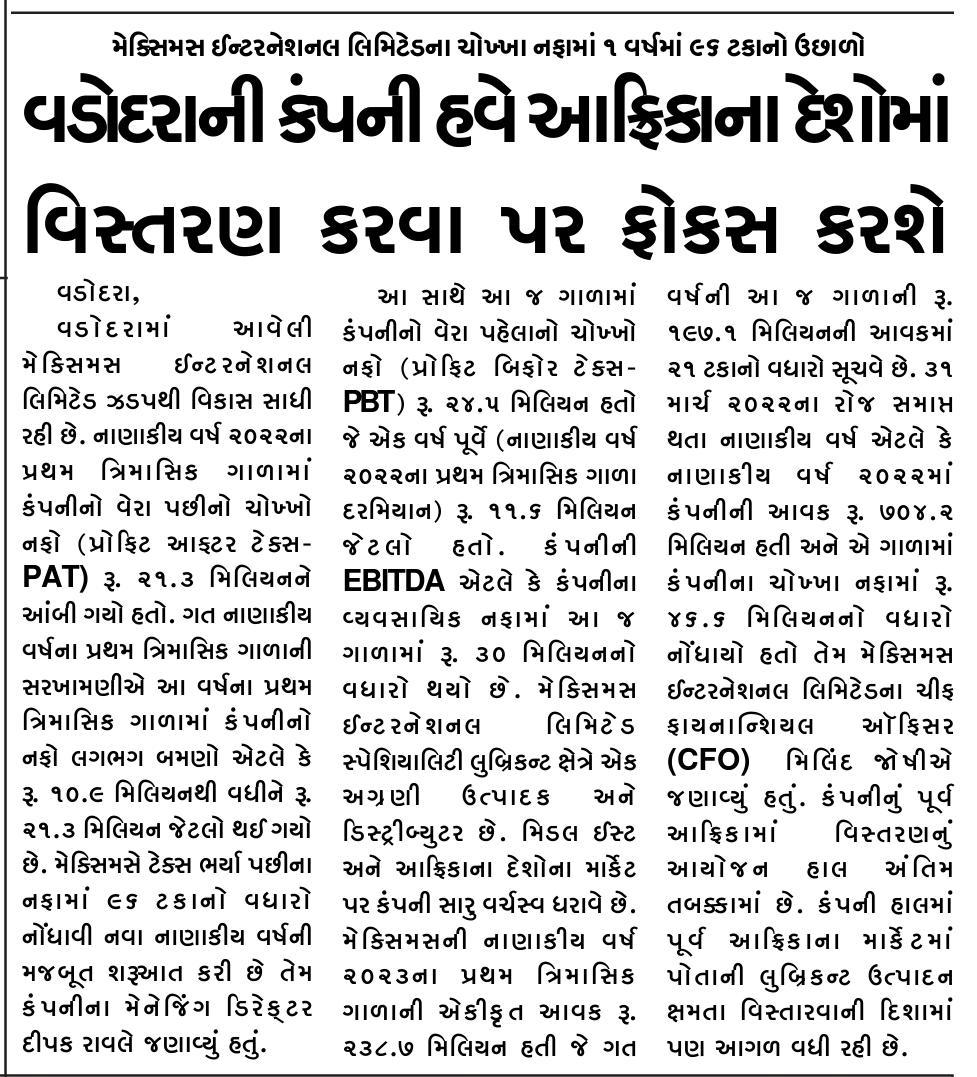 https://www.loksattanews.co.in/epaper/surat/20220827
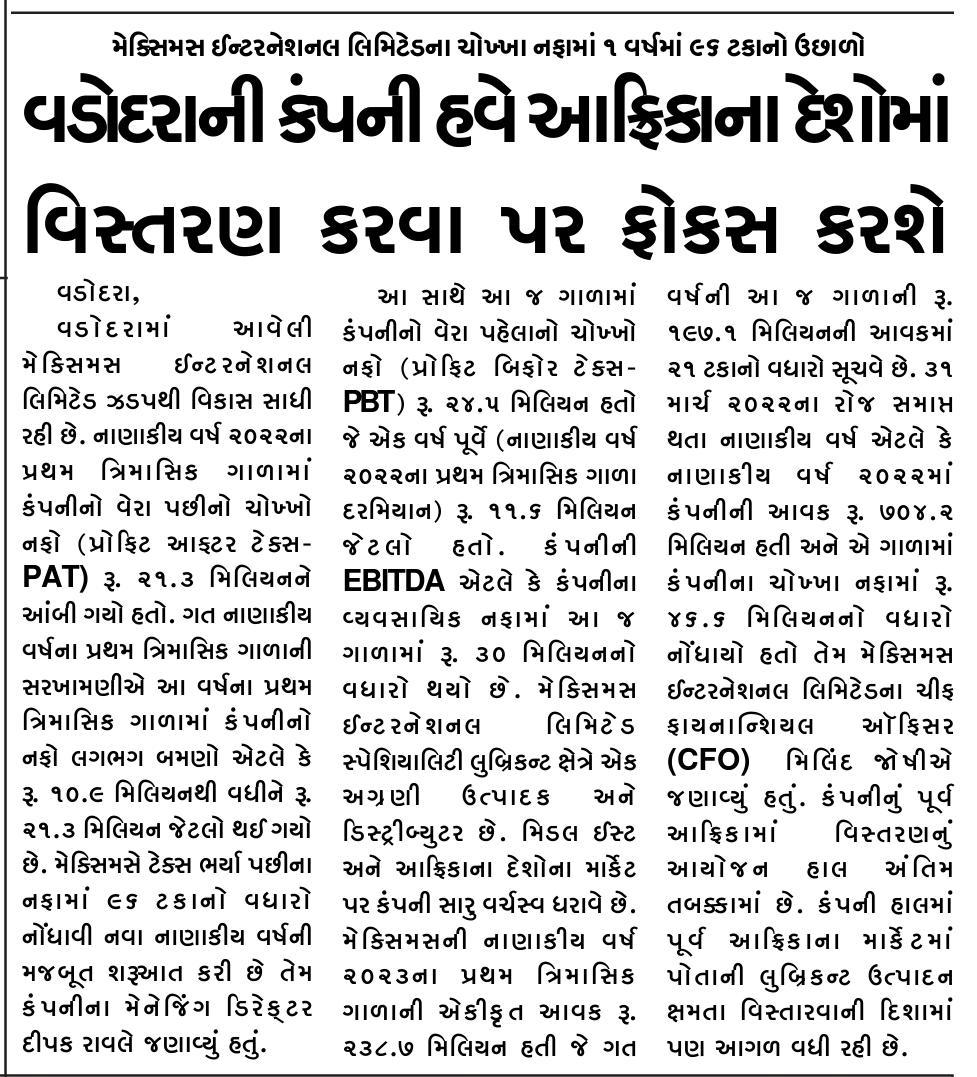 https://www.loksattanews.co.in/epaper/vadodara
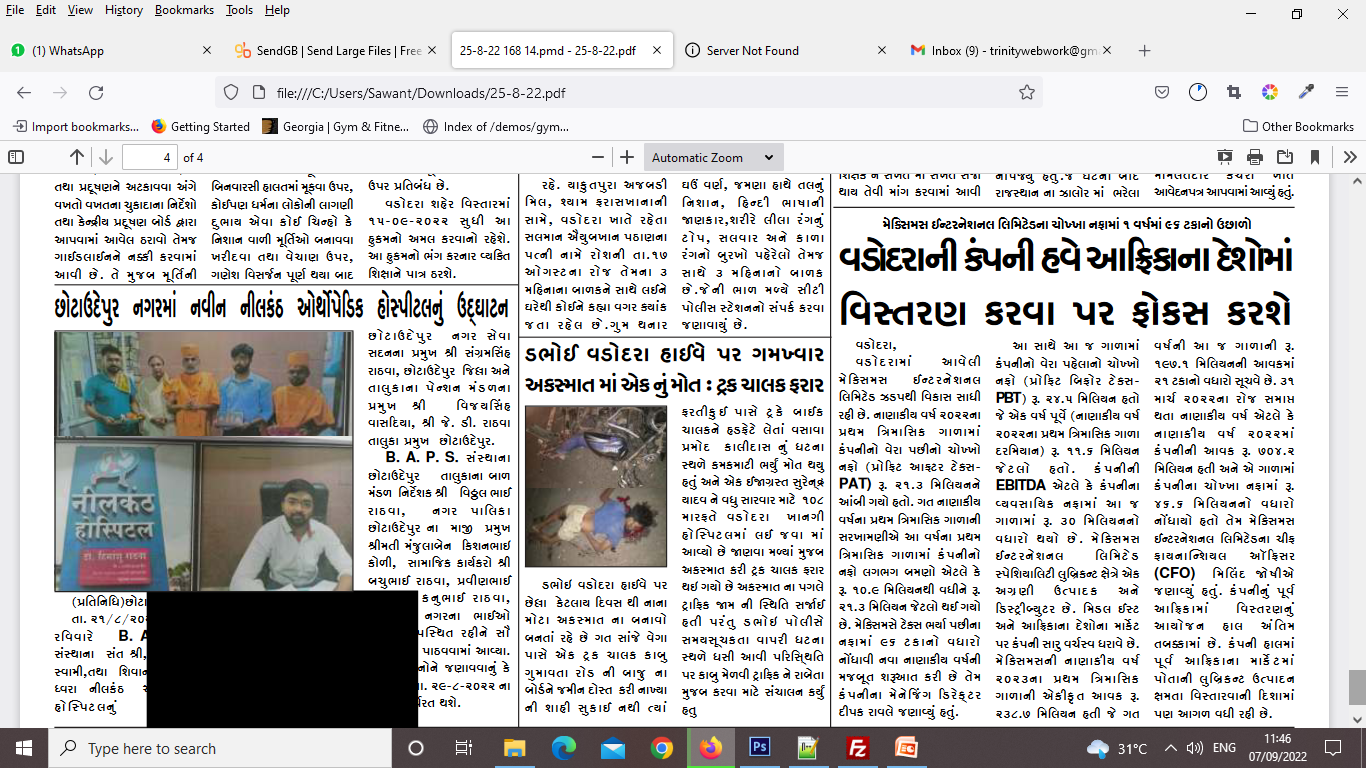 Lok Darpan Date :-25-8-22 Page No: 4
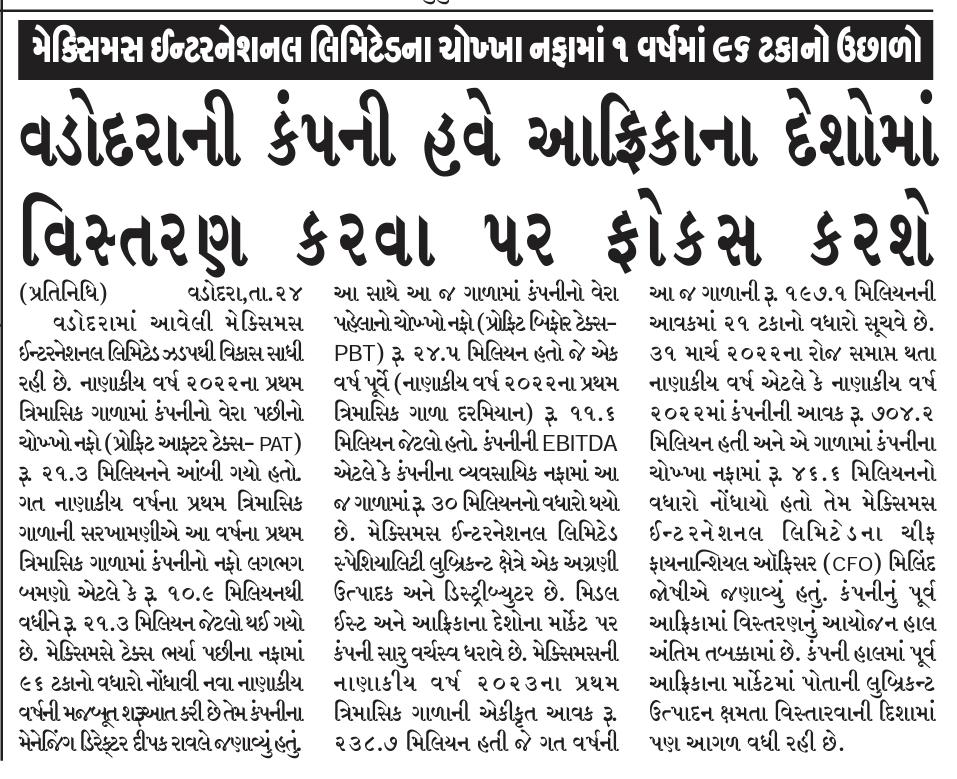 Local daily of VADODARA, Date :-25-8-22 Page No: 2
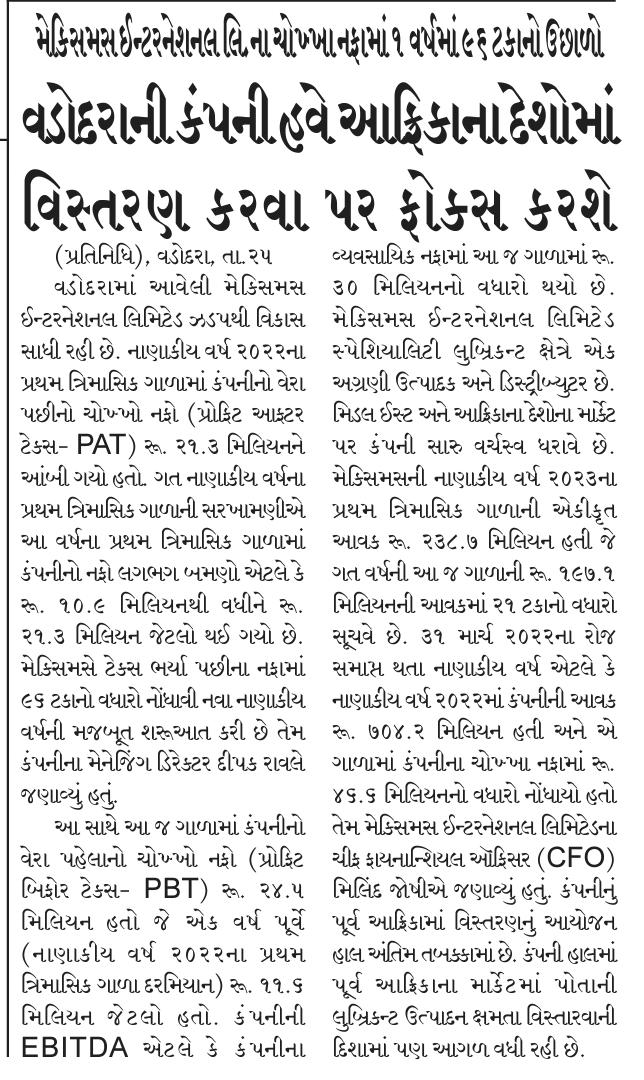 Yugprabhav Vadodara, Date :-25-8-22 Page No: 2
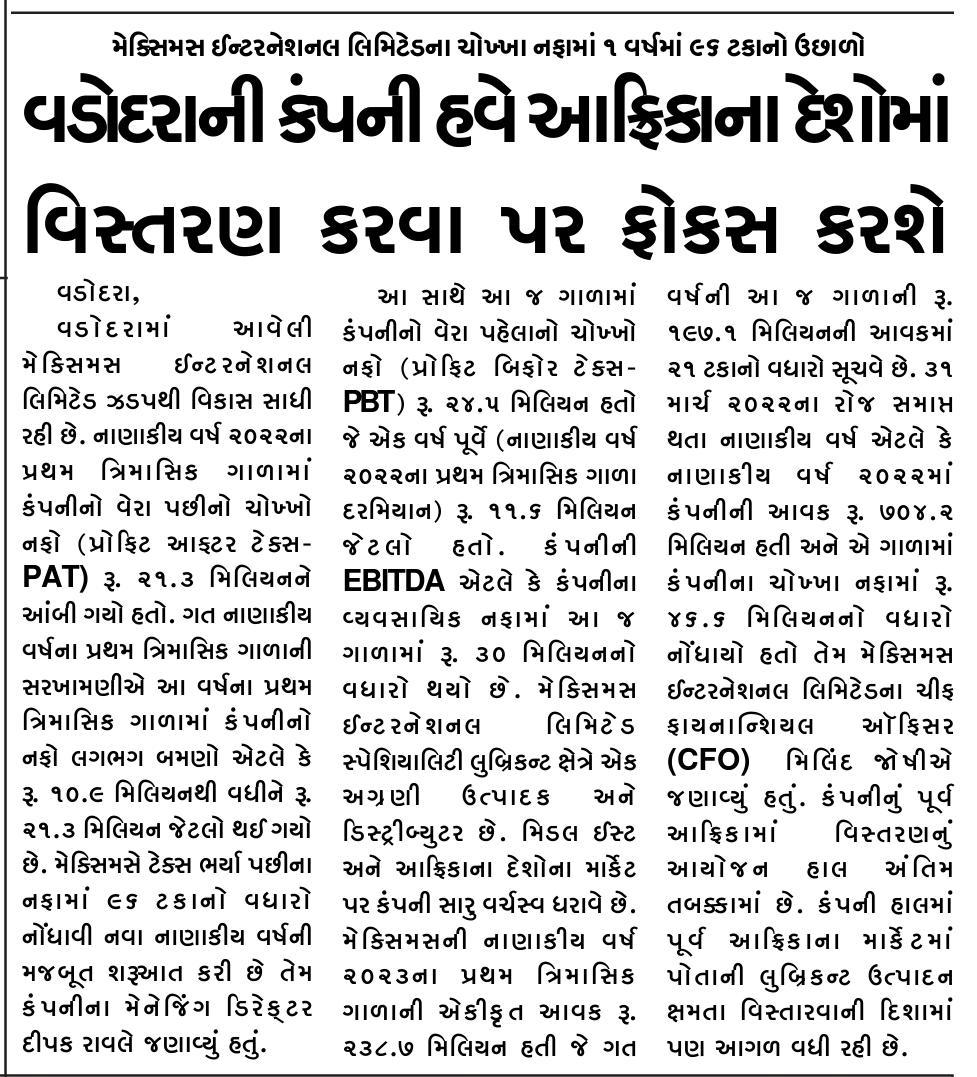 Date :-24-8-22, page no.4
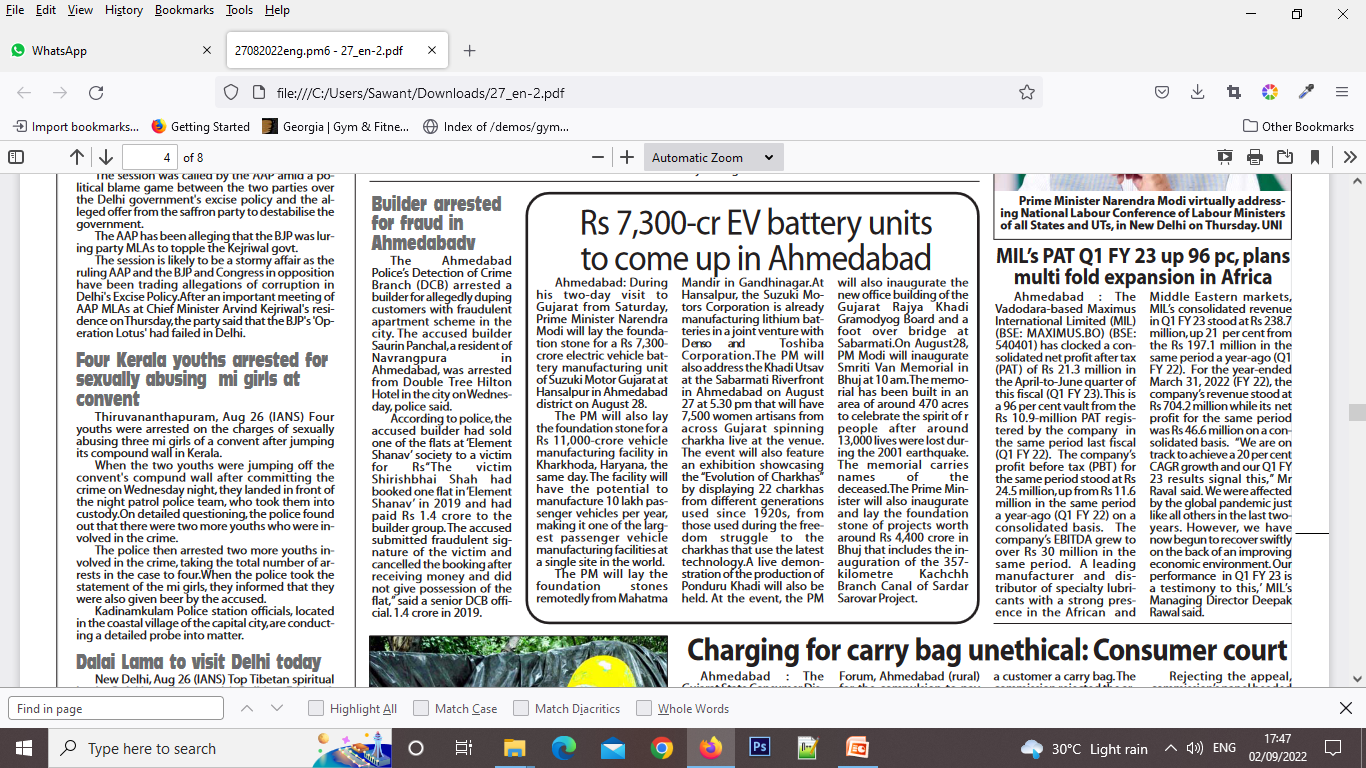 Western Times, Date:- 26-8-22, page no. 04
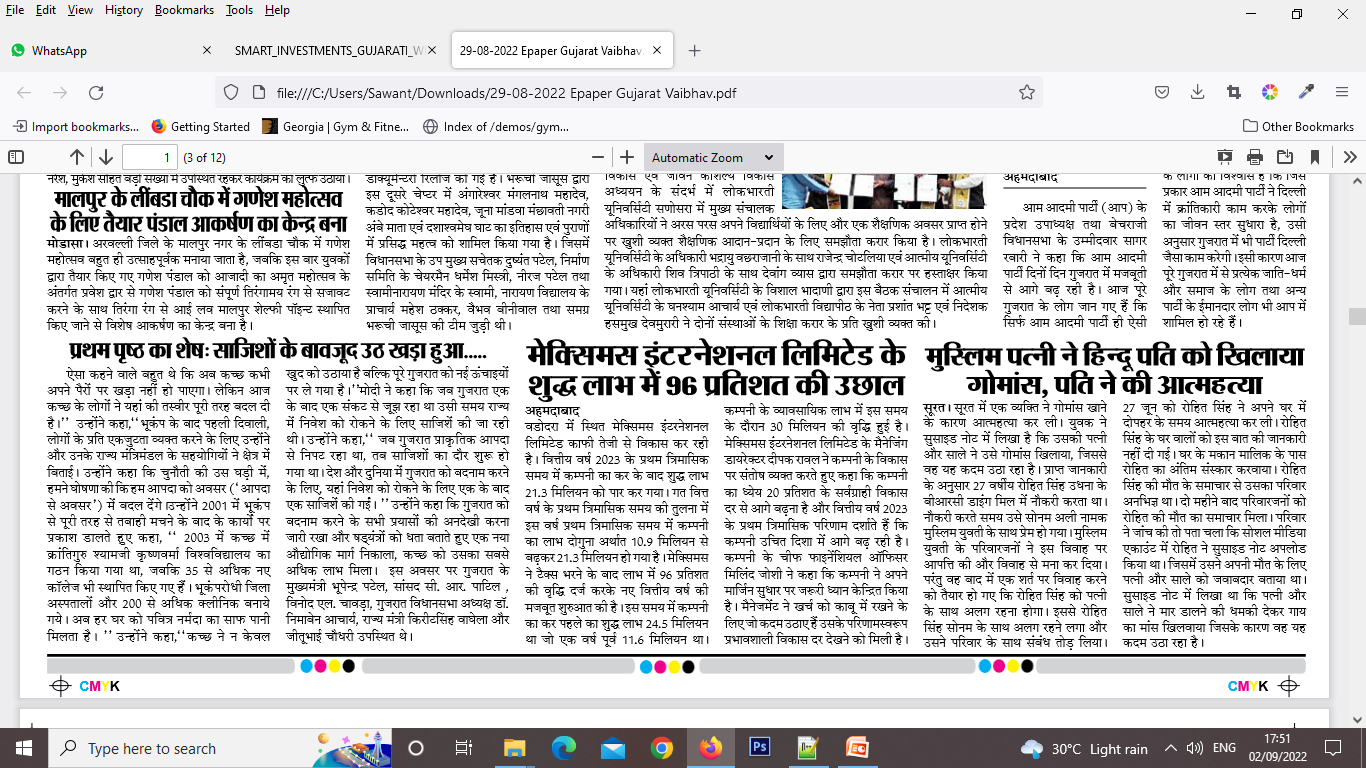 Gujarat Vaibhav, Date:- 29-8-22, page no. 03
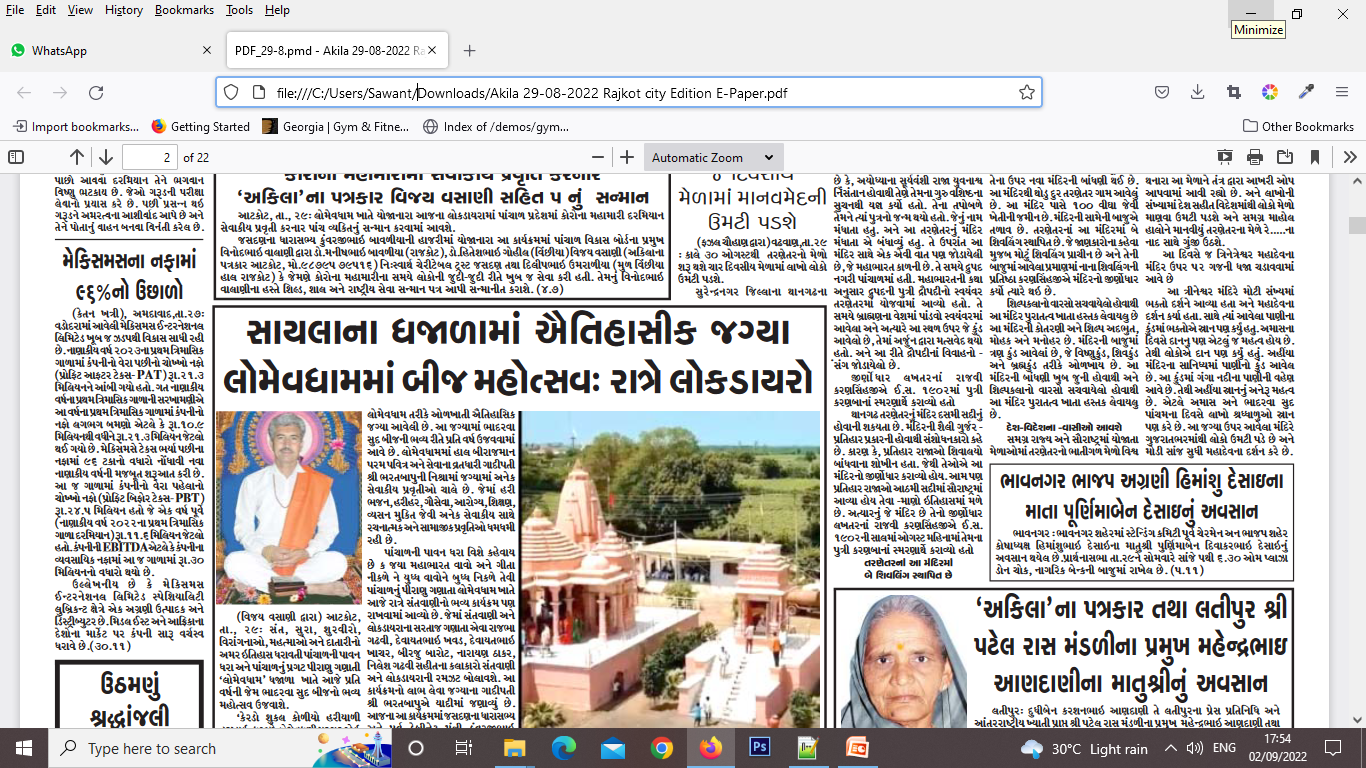 Akila  - Rajkot, Date:- 29-8-22, page no. 2
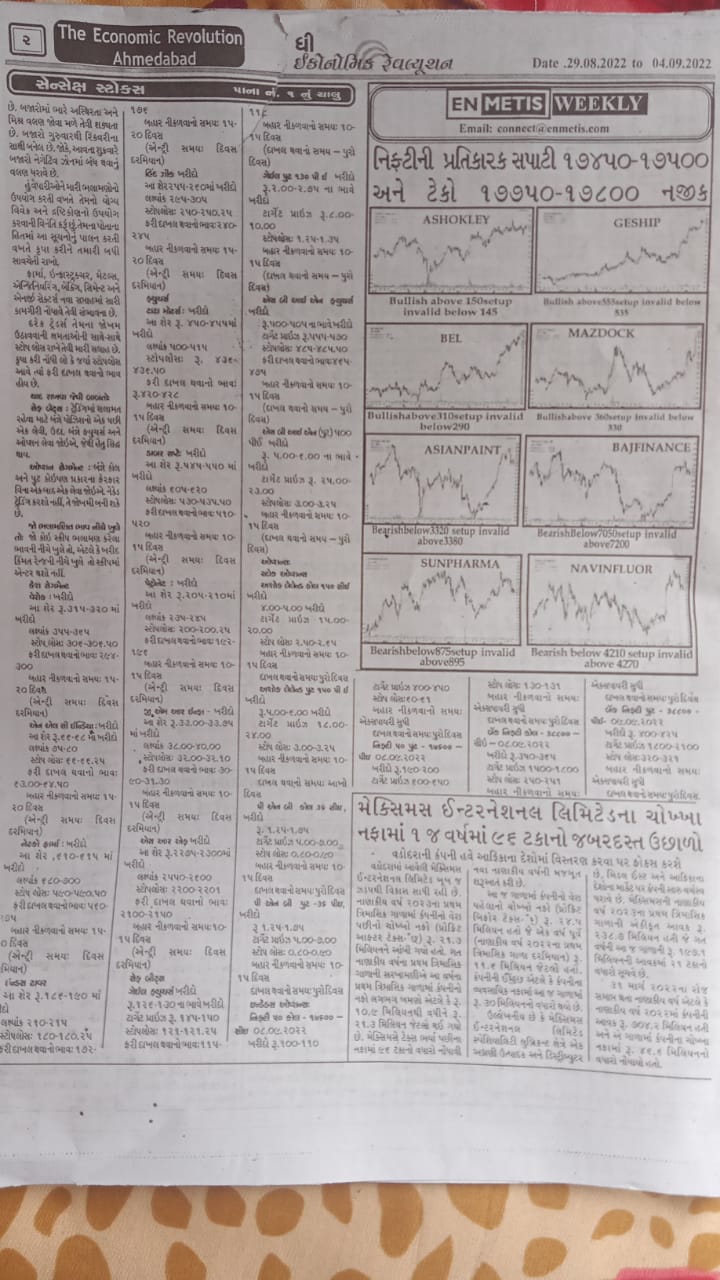 The Economic Revolution (Guj) Ahmedabad, Date 29-8-22 , page no.02
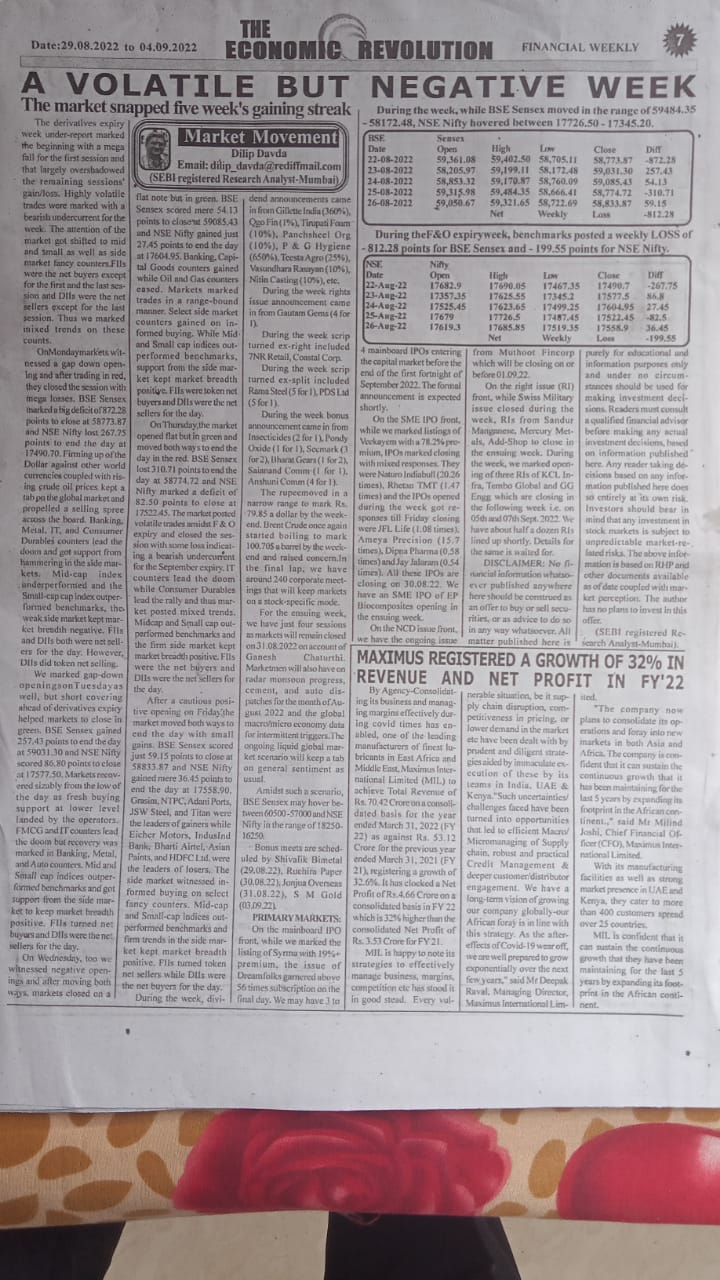 The Economic Revolution (Eng) Ahmedabad, Date:-29-8-22 page no.7
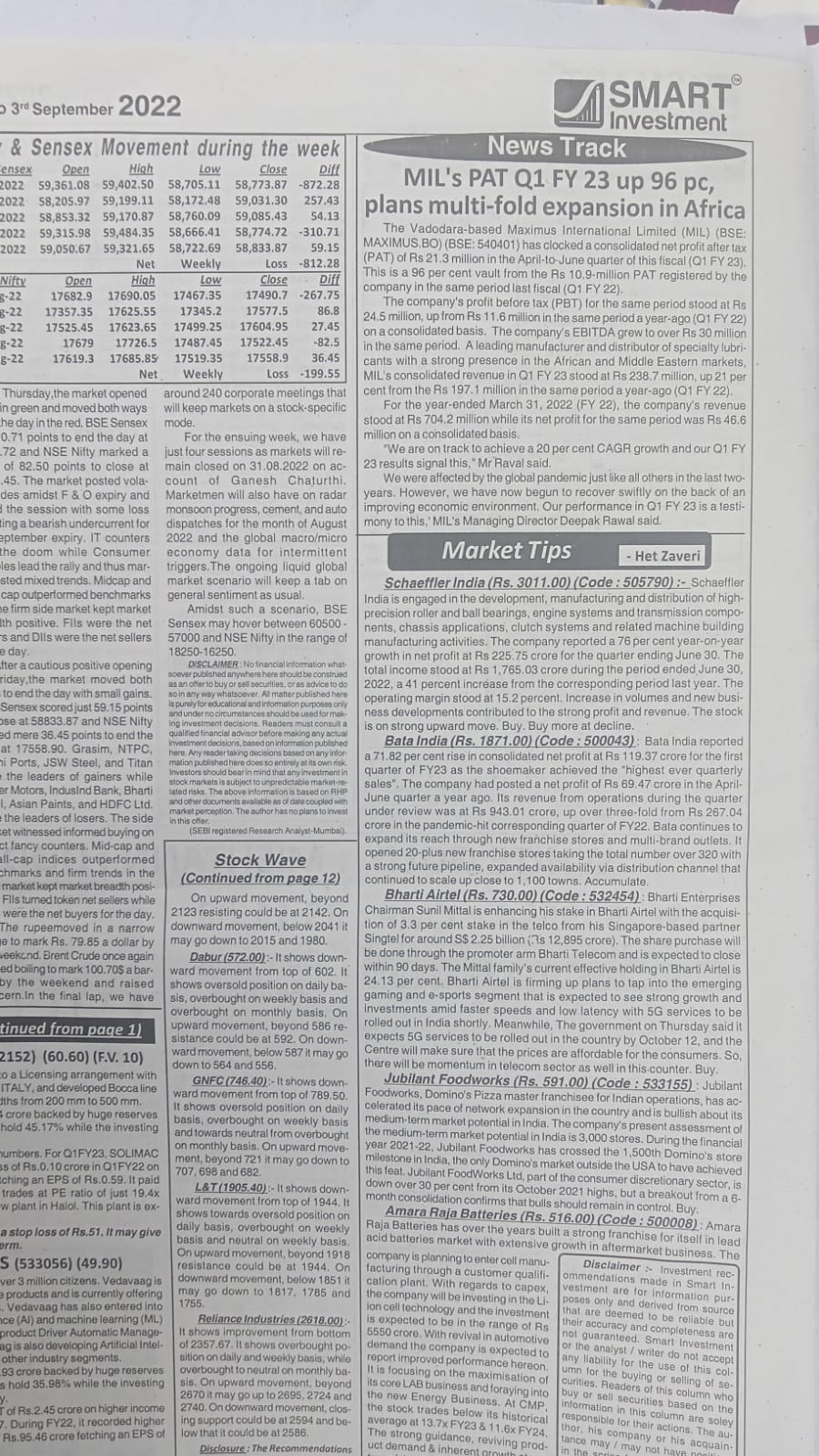 Smart Investment (Eng) Ahmedabad, Date :-28-8-22, page no.10
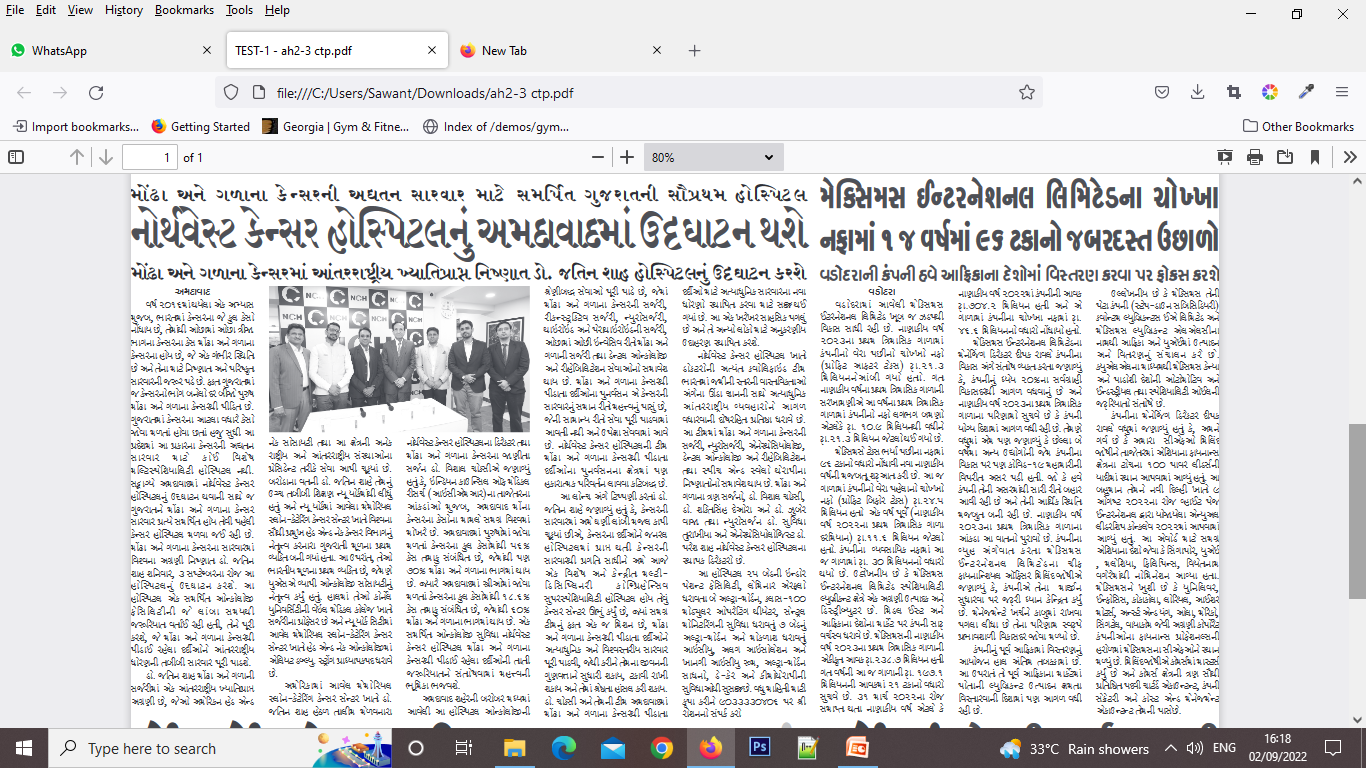 Aajkaal (Guj)  :-Ahmedabad Date :-2-9-22 page no. 03
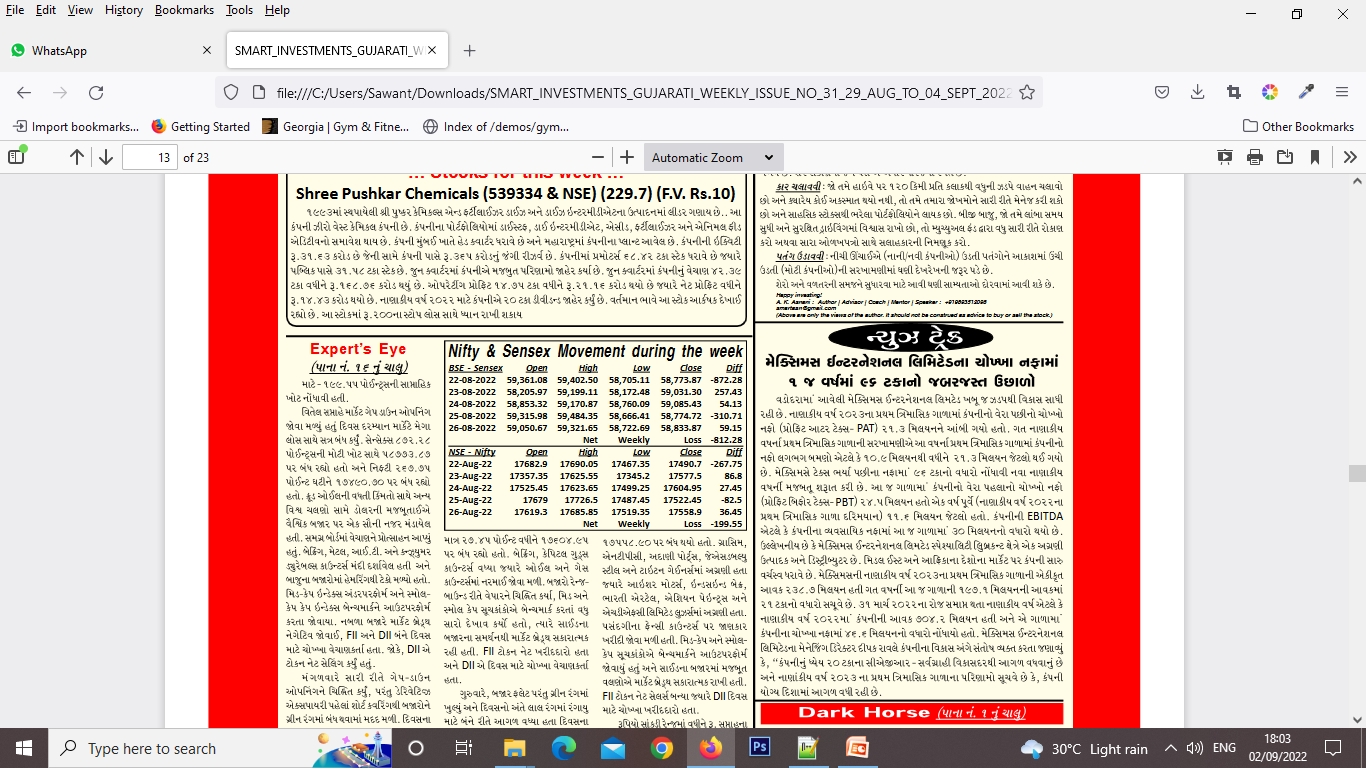 SMART_INVESTMENTS_GUJARATI, Date :-29-8-22 page no. 12
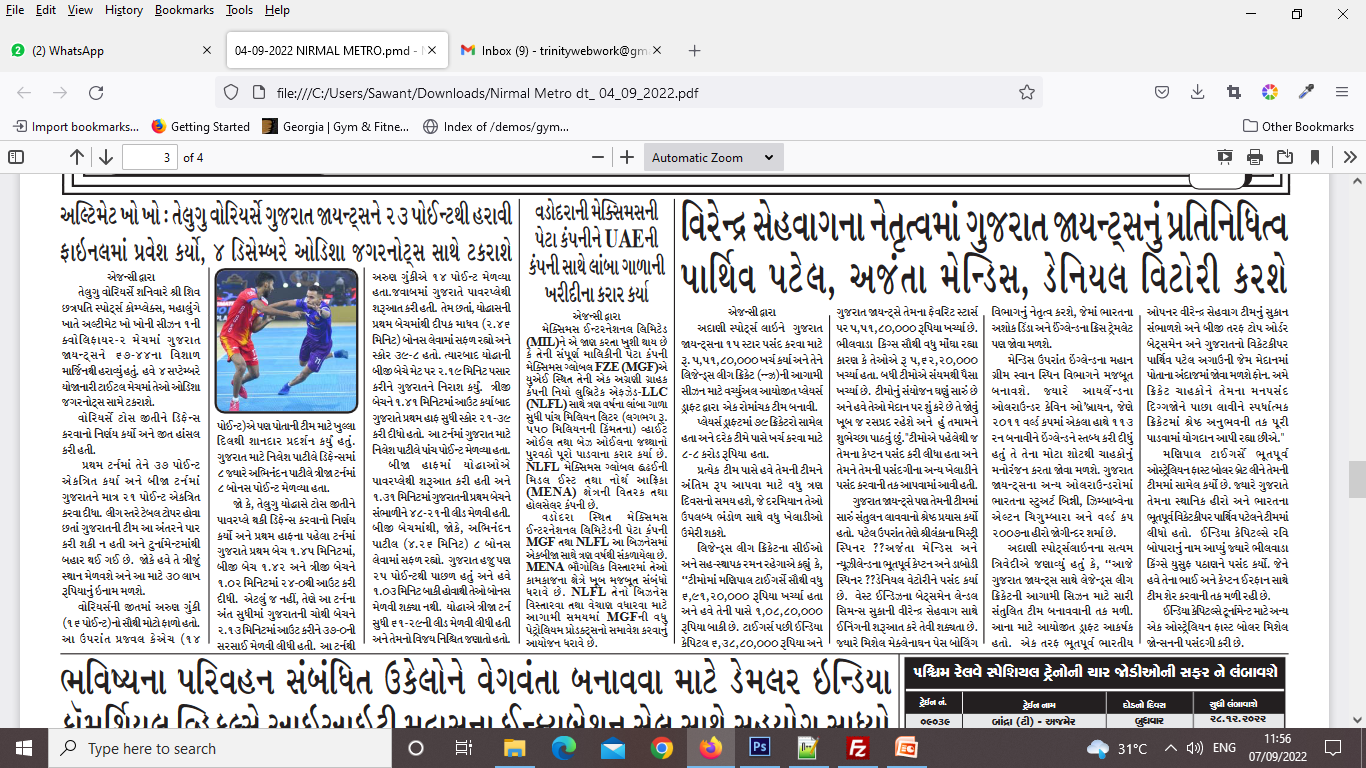 Nirmal Metro , Date :-04-9-22 page no. 03
Other Links:
https://worldbfn.com/prnw/?rkey=20220819EN49776&filter=23778 http://windowtonews.com/pr-newswire-english.php?rkey=20220819EN49776&filter=19687
https://news.webindia123.com/news/press_showdetailsPR.asp?id=1271778&cat=PR%20News%20Wire

https://www.varindia.com/news/press--pr-news-wire?rkey=20220819EN49776&filter=537 https://uttarakhandnewsnetwork.com/press-release-pr-news-wire/?rkey=20220819EN49776&filter=14497 https://www.tripuraindia.in/press-release?rkey=20220819EN49776&filter=18753 https://www.tmcnet.com/usubmit/2022/08/19/9659270.htm

http://timestech.in/trends-forecast/?rkey=20220819EN49776&filter=15939 https://www.thinkingtech.in/pr-newswire/?rkey=20220819EN49776&filter=17106

https://www.thetechoutlook.com/press-release/mils-pat-q1-fy-23-up-96-pc-plans-multi-fold-expansion-in-africa/
https://theindiabizz.com/pr-newswire/?rkey=20220819EN49776&filter=22970
https://the-good.in/pr-newswire/?rkey=20220819EN49776&filter=22019

https://thetechshield.com/pr-newswire/?rkey=20220819EN49776&filter=23184

https://thetechportal.com/press-releases-pr-newswire/?rkey=20220819EN49776&filter=1985

http://www.thereportingtoday.com/newswire/?rkey=20220819EN49776&filter=20784

http://thenewswatch.co.in/wp/pr-newswire/?rkey=20220819EN49776&filter=20254

https://thecrypto9.com/prnw/?rkey=20220819EN49776&filter=23534

https://thebizzstories.com/prnewswire?rkey=20220819EN49776&filter=23904

https://startupreporter.in/breaking-news/pressreleases/?rkey=20220819EN49776&filter=21583

https://startagist.com/pr-newswirelatest-tech-news-updates/?rkey=20220819EN49776&filter=20995

https://startagist.com/pr-newswire/?rkey=20220819EN49776&filter=20995
https://spoindia.org/press-pr-newswire/?rkey=20220819EN49776&filter=20001

https://www.sptimes.in/p/prnewswire.html?rkey=20220819EN49776&filter=23469

https://www.socialnews.xyz/pr-newswire/?rkey=20220819EN49776&filter=15405

https://smestreet.in/infocus/prnewswireindia/?rkey=20220819EN49776&filter=15935

https://www.sangritoday.com/spotlight/prnewswire?rkey=20220819EN49776&filter=22762

https://en.sangritimes.com/prnewswire?rkey=20220819EN49776&filter=21009

https://sambadenglish.com/prnews/?rkey=20220819EN49776&filter=4968

https://reviewstreet.in/news-reviews-mobiles-gadgets-pcs-automobile/prnewswireindia/?rkey=20220819EN49776&filter=15937

https://englishnews.reporterstoday.com/pr-newswire/?rkey=20220819EN49776&filter=20068

https://reportstory.com/pr-newswire/?start=314&filter=19806

https://reportodisha.com/press-releases/?rkey=20220819EN49776&filter=19014
https://readbox.in/pr-newswire/?rkey=20220819EN49776&filter=22117

https://www.rajasthanhorizon.com/p/prnewswire.html?rkey=20220819EN49776&filter=23459

http://www.prativad.com/Newswireeng.php?rkey=20220819EN49776&filter=19411

https://perfectnews.live/prnewswire/?rkey=20220819EN49776&filter=21266

https://parentingbharat.com/pr-newswire/?rkey=20220819EN49776&filter=24454

http://www.onenewspage.com/prnewswire.php?rkey=20220819EN49776&filter=3968

http://odisharay.com/pressreleases.php?rkey=20220819EN49776&filter=20944

http://odishanewstune.com/press-releases/?rkey=20220819EN49776&filter=19427

http://www.odishabytes.com/pr-newswire/?rkey=20220819EN49776&filter=18897

https://odishabarta.com/press-release/?rkey=20220819EN49776&filter=20444

https://nrinews24x7.com/pr-news/?rkey=20220819EN49776&filter=4972

https://www.newznew.com/press-releases/?rkey=20220819EN49776&filter=16908
http://www.newsr.in/prnewswire.php?rkey=20220819EN49776&filter=5070

http://www.newscontrolroom.com/pr-newswire/?rkey=20220819EN49776&filter=19537

https://www.newsblare.com/pr-newswire/?rkey=20220819EN49776&filter=20902

http://media.newswire.ca/newssuperfastblog.html?rkey=20220819EN49776&filter=10033

https://newsdeck.in/pressreleases/?rkey=20220819EN49776&filter=22015

https://newschronicle.in/pr-newswire/?rkey=20220819EN49776&filter=20256

https://www.newdelhitimes.com/news-release/?rkey=20220819EN49776&filter=5147

http://nasheman.in/newswire/?rkey=20220819EN49776&filter=11016

https://mybrandbook.co.in/redirect.php?p=11431&rkey=20220819EN49776&filter=19999

https://mybrandbook.co.in/redirect.php/?rkey=20220819EN49776&filter=19999

https://en.marudharabharti.com/p/prnewswire.html?rkey=20220819EN49776&filter=23205

https://market.theindiabizz.com/pr-newswire/?rkey=20220819EN49776&filter=23663
http://www.mangalorean.com/pr-newswire/?rkey=20220819EN49776&filter=17665

https://livechronicle.in/pr-newswire/?rkey=20220819EN49776&filter=22011

http://www.hydnews.net/pr-newswire?rkey=20220819EN49776&filter=20977

https://en.jalorelive.com/p/prnewswire.html?rkey=20220819EN49776&filter=23504

https://www.iqstock.news/n/mil-pat-q1-fy-23-96-pc-plans-multi-fold-expansion-africa-4412243/

https://invested.one/prnw/?rkey=20220819EN49776&filter=23780

https://inumarket.org/prnw/?rkey=20220819EN49776&filter=23773

https://english.instanews24x7.com/press-releases?rkey=20220819EN49776&filter=20045

https://insightonlinenews.in/english-press-release/?rkey=20220819EN49776&filter=20283

http://indoredilse.com/english-news/?rkey=20220819EN49776&filter=10474

https://indianspectator.com/prnewswire/?rkey=20220819EN49776&filter=21881

http://indianpowersector.com/prnews/?rkey=20220819EN49776&filter=4997
http://indiannerve.com/in-press/?rkey=20220819EN49776&filter=6492

http://indiancatwalk.com/press-release/?rkey=20220819EN49776&filter=22868

https://www.indiatoday.in/pr-newswire?rkey=20220819EN49776&filter=4315

http://news.indiaonline.in/prnewswire?rkey=20220819EN49776&filter=4991

http://www.indiainfoline.com/prnewswire?rkey=20220819EN49776&filter=4993

https://imp.news/prnw/?rkey=20220819EN49776&filter=23444

https://ibtn9.com/pr-newswire/?rkey=20220819EN49776&filter=12202

https://ibgnews.com/pr-newswire-news/?rkey=20220819EN49776&filter=19585

http://www.hellomumbainews.com/hello-business/?rkey=20220819EN49776&filter=12313

https://en.hamarasamachar.in/p/prnewswire.html?rkey=20220819EN49776&filter=23471

https://groundreport.in/pr-news-english-2/?rkey=20220819EN49776&filter=20940

https://goodreport.in/pr-newswire/?rkey=20220819EN49776&filter=22013
https://goearth.in/pr-newswire/?rkey=20220819EN49776&filter=20252

https://globalprimenews.com/prnewswire/?rkey=20220819EN49776&filter=19416

https://fincorp.one/prnw/?rkey=20220819EN49776&filter=23782

https://finacialdesk.org/prnw/?rkey=20220819EN49776&filter=23770

https://www.falconnews.net/pr-newswire?rkey=20220819EN49776&filter=23363

https://enterpriseworldnews.com/pr-newswire/?rkey=20220819EN49776&filter=19539

https://earthnews4u.com/pr-newswire/?rkey=20220819EN49776&filter=20250

https://www.dkoding.in/press-release/mils-pat-q1-fy-23-up-96-pc-plans-multi-fold-expansion-in-africa/

https://digitalconqurer.com/prnewswire/technology/?rkey=20220819EN49776&filter=3833

https://deccaninsider.org/prnw/?rkey=20220819EN49776&filter=23776

http://crweworld.com/article/news-provided-by-pr-newswire/2475861/mils-pat-q1-fy-23-up-96-pc-plans-multi-fold-expansion-in-africa
https://crackofdawn.in/press-release/?rkey=20220819EN49776&filter=20900

http://businessviews.in/business-views-press-release-news/?rkey=20220819EN49776&filter=908

https://www.businessupturn.com/brand-post/mils-pat-q1-fy-23-up-96-pc-plans-multi-fold-expansion-in-africa/

http://www.businesstoday.in/prnewswire/?rkey=20220819EN49776&filter=2418

http://www.businesssandesh.in/breaking-news/?rkey=20220819EN49776&filter=7621

http://businessnewsthisweek.com/prnews/?rkey=20220819EN49776&filter=601

http://www.biznextindia.com/pr-newswire/?rkey=20220819EN49776&filter=19403

http://www.bizwireexpress.com/showstoryPRN.php?rkey=20220819EN49776&filter=2276

https://bitworld.one/prnw/?rkey=20220819EN49776&filter=23775

http://news.biharprabha.com/prnewswire/?rkey=20220819EN49776&filter=2270

http://www.bangalorewaves.com/news/bangalorewaves-business-news.php?rkey=20220819EN49776&filter=2267
https://atcrypto.org/prnw/?rkey=20220819EN49776&filter=23535

http://www.asianbuck.com/asianbuck-prnews/?rkey=20220819EN49776&filter=8421

http://asiamanufacturingnewstoday.com/newswire/?rkey=20220819EN49776&filter=22061

https://www.agrnews.in/p/prnewswire.html?rkey=20220819EN49776&filter=23473

http://www.abhitaknews.com/english/news/press-releases.aspx?rkey=20220819EN49776&filter=1889

http://www.5dariyanews.com/Full-Story-Latest-from-PR-Newswire.aspx?rkey=20220819EN49776&filter=3325